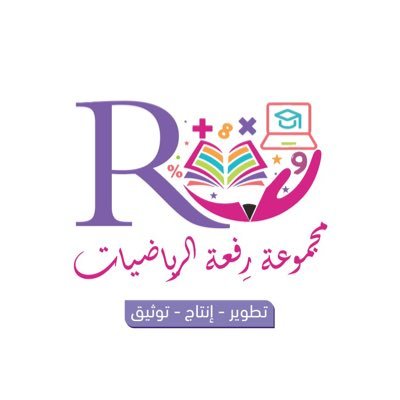 9 - 4
القيمة المنزلية للأعداد
حتى 1000
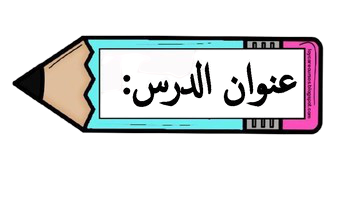 أ.أحـمـد الأحـمـدي  @ahmad9963
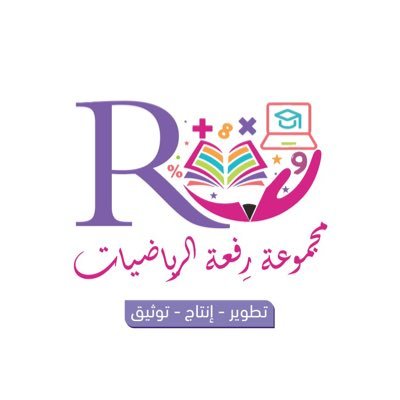 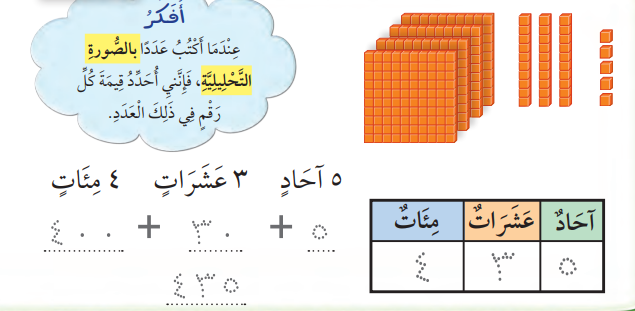 فكرة الدرس

أستعمل الصيغة التحليلية لأكتب الأعداد حتى 1000

المفردات
الصورة التحليلية
أ.أحـمـد الأحـمـدي  @ahmad9963
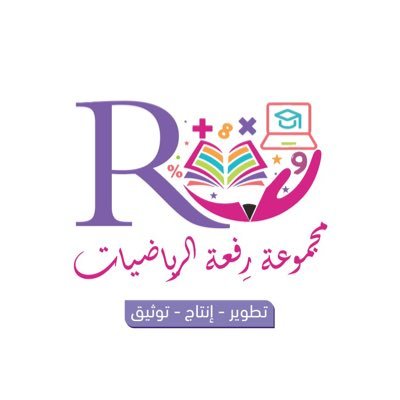 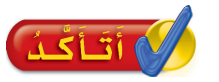 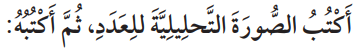 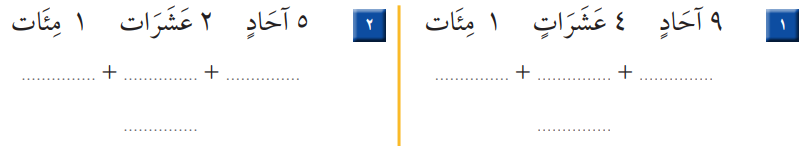 أ.أحـمـد الأحـمـدي  @ahmad9963
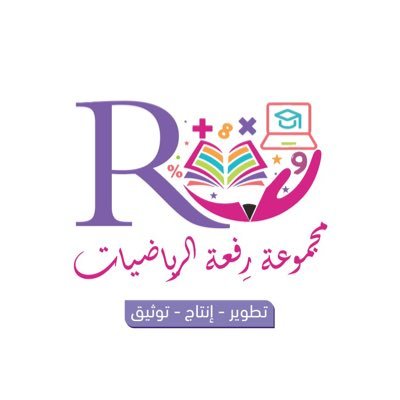 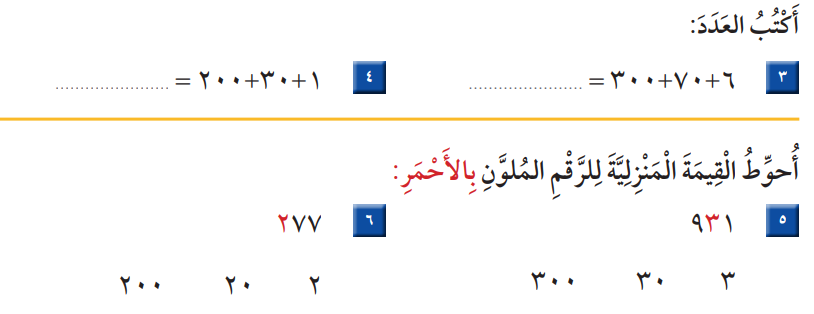 أ.أحـمـد الأحـمـدي  @ahmad9963
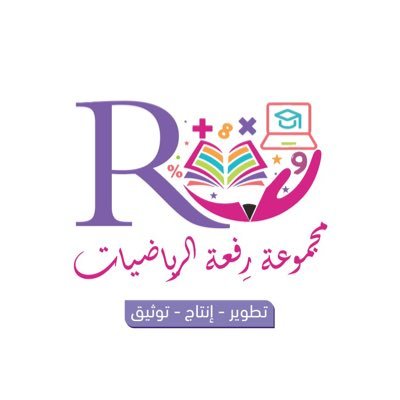 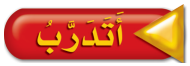 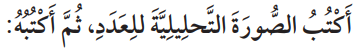 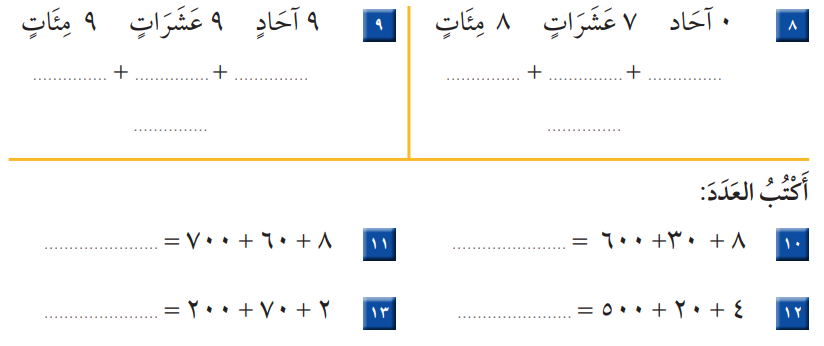 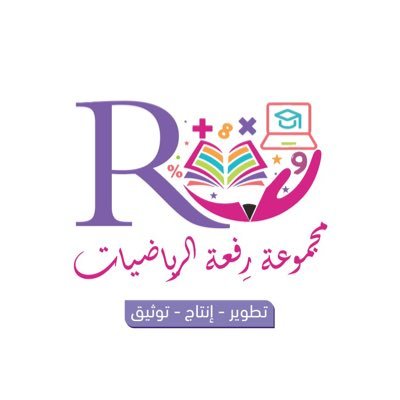 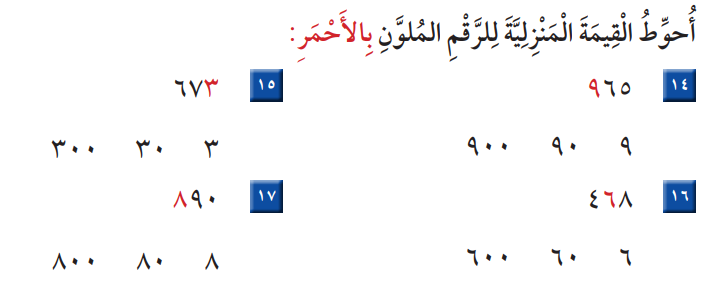 أ.أحـمـد الأحـمـدي  @ahmad9963
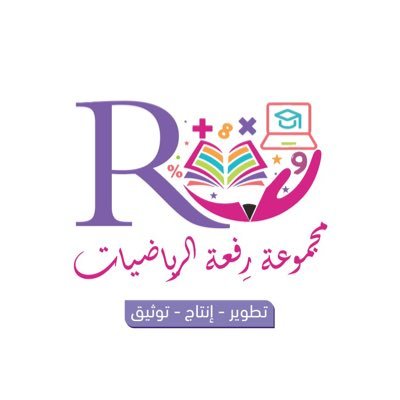 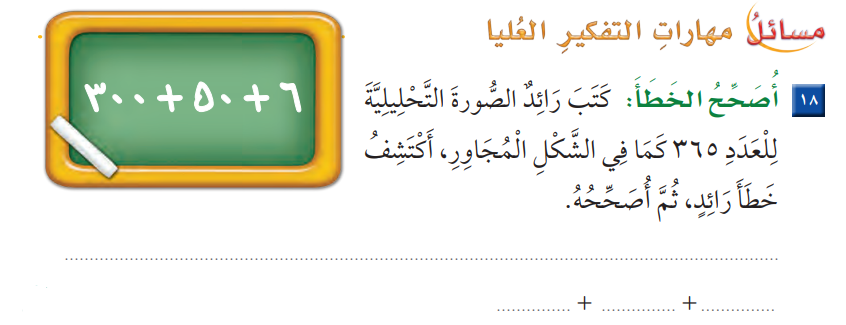 أ.أحـمـد الأحـمـدي  @ahmad9963